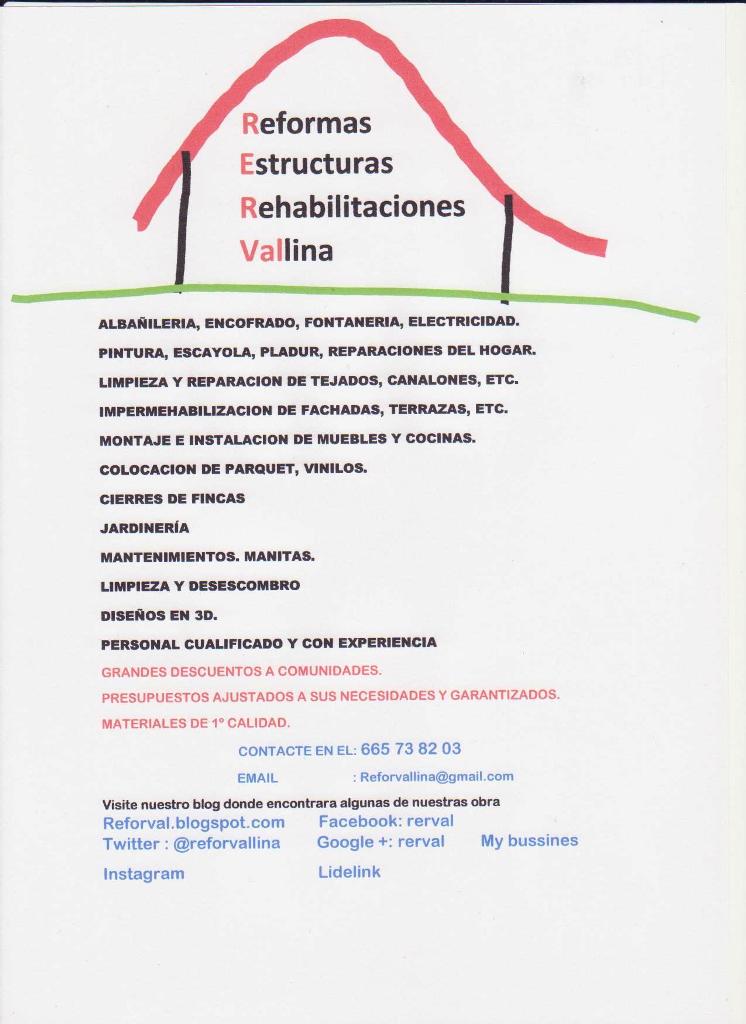 Carpintería metálica